Звіт директора Лучківської ЗОШ І-ІІ ступенівБродівської районної ради Львівської областіпро свою діяльність на посаді протягом 2019-2020 навчального року.
Матеріально-технічна база навчального закладу:
Школу здано в експлуатацію у 1969 році (будівля складається з 2-х поверхів, проектна потужність - 169 учнів). 
У приміщенні школи 11 кабінетів: 
Української мови та літератури 
Кабінет фізики 
Кабінет математики 
Кабінет інформатики 
Кабінет іноземної мови
Кабінет християнської етики 
4 кабінети для учнів початкової школи
Майстерня
Кадрове забезпечення
а) кваліфікаційні категорії:
- «Спеціаліст вищої категорії» - 5 осіб;
- «Спеціаліст І категорії» - 5 осіб;
- «Спеціаліст ІІ категорії» - 2  осіб;
- «Спеціаліст» - 1 особа.
б) педагогічні звання:
- «Старший вчитель» - 1  особа.
Атестація
3 - присвоєно кв. кат. «спеціаліст вищої категорії»
1 – присвоєно кв. кат. «спеціаліст другої категорії»
1 – відповідає раніше присвоєній кв.кат. «спеціаліст першої категорії»
керівник гуртка 2 – тарифний розряд
1 – нагородження грамотою Департаменту освіти і науки ЛОДА.
МЕТОДИЧНА ПРОБЛЕМА ШКОЛИ
«Формування цілісної системи знань шляхом застосування традиційних та інноваційних форм і методів роботи відповідно до потреб сучасної особистості»
Шкільні методичні об’єднання методичні об’єднання
вчителів природничо-математичного циклу: математика, природознавство, технології, здоров’я і фізична культура; 
вчителів гуманітарного циклу: мови та література, суспільствознавство, мистецтво; 
вчителів початкових класів;
класних керівників.
1 клас
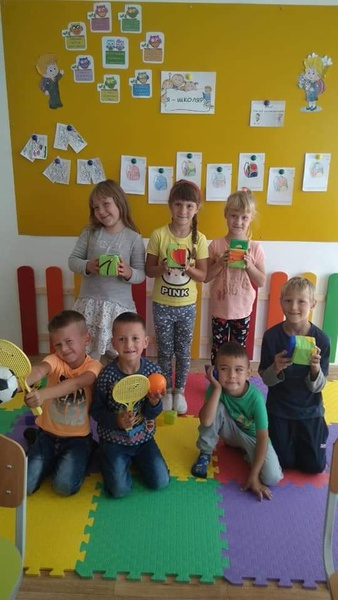 НАВЧАЛЬНИЙ  ПЛАН
                          Лучківської загальноосвітньої школи І-ІІ ступенів  2019 – 2020 н.р. (1-2 клас, НУШ-2)
НАВЧАЛЬНИЙ  ПЛАН             Лучківської загальноосвітньої школи І-ІІ ступенів 2019 – 2020 н.р. (3-4 класи)
НАВЧАЛЬНИЙ ПЛАНЛучківської загальноосвітньої школи І-ІІ ступенів  2019 – 2020 н.р. (основна школа)
ІІ місце в обласному конкурсі екскурсоводів шкільних музеїв «Край, в якому я живу»
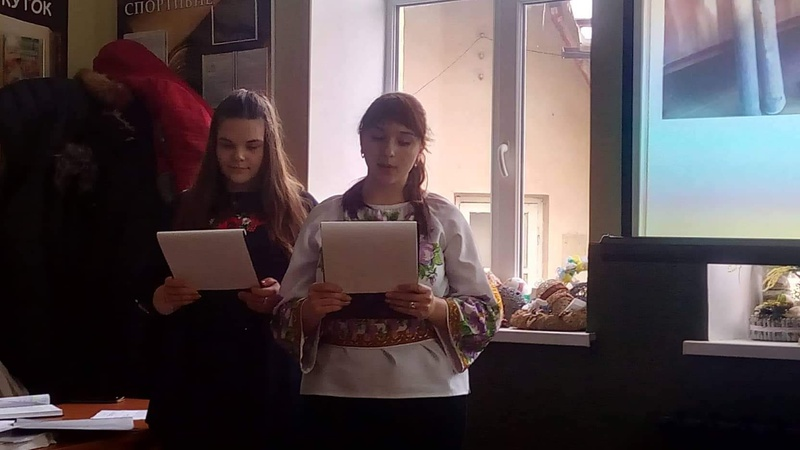 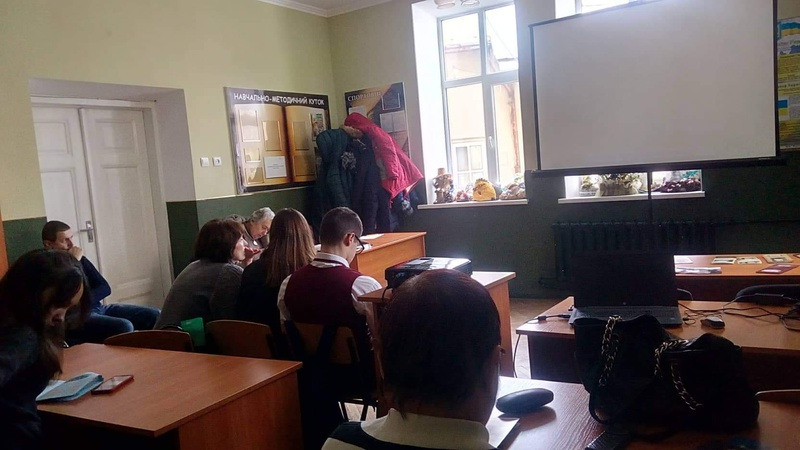